МБОУ «Лицей №62» г.Кемерово
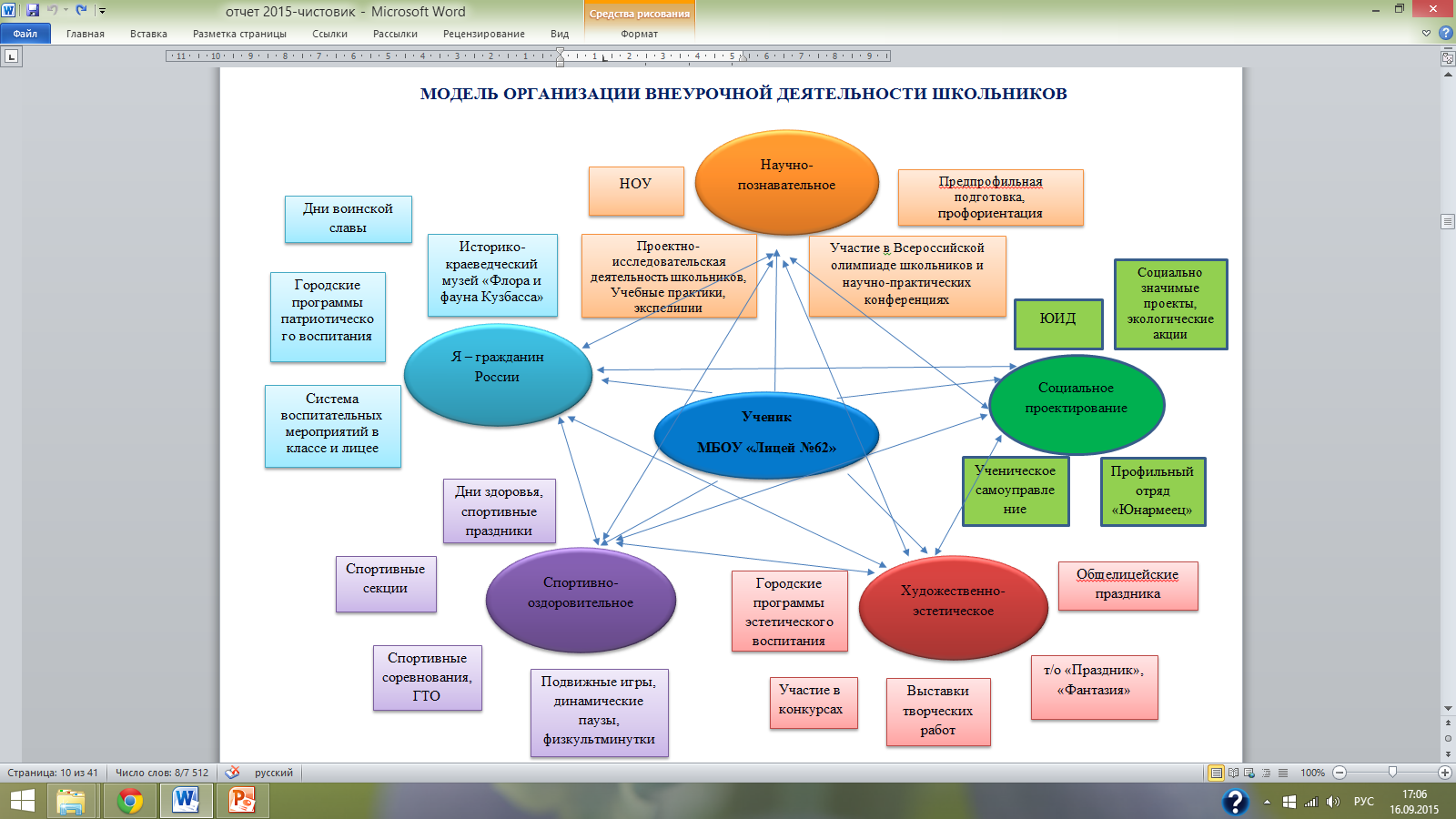 Показатели определения результативности реализации  внеурочной деятельности:
охват учащихся программами внеурочной деятельности;
удовлетворенность участников внеурочной деятельности уровнем и качеством образовательных услуг;
положительная динамика участия школьников в творческих коллективах, студиях и т.п. системы дополнительного образования школьного/районного/городского уровней;
положительная динамика участия в творческих конкурсах, фестивалях, выставках и т.п. школьного / районного / городского уровней;
 успешность участия школьников в  проектах различного уровня школьного, районного, регионального уровня (победители/ кол-ву участников);
системность организации внеурочной деятельности;
востребованность форм и мероприятий внеурочной деятельности;
расширение спектра образовательных программ  внеурочной деятельности, взаимодополняющий и интеграционный характер их содержания;
расширение социально-педагогического партнерства; 
общественная экспертиза внеурочной деятельности школы (публикации, отзывы, сертификаты, экспертные заключения,  благодарности и т.п.);
расширение использования материально-технического и ресурсного обеспечения  внеурочной деятельности школы;
сохранность контингента всех направлений внеурочной работы.
Внеурочная деятельность МБОУ «Лицей №62»
Реализуется:
1-4  классы – ФГОС НОО
    5-6 классы – ФГОС ООО
-7-9, 10 классы – инновационная деятельность
Распределение часов внеурочной деятельности
1-4 классы – 10 часов
5-6 классы – 8 часов (план внеурочной деятельности – 6 часов, ДЮЦ – 2 часа)
7 классы – 3 часа
8-9 классы – предпрофильная подготовка
10 классы – 3 часа
Уровень охвата  учащихся лицея внеурочной деятельностью
Степень привлечения к реализации проекта участников образовательного процесса и социальных партнеров
-учителя предметники – 17;
-педагог-психолог – 1;
-педагог дополнительного образования – 1;
-библиотекарь – 1;
-руководитель музея лицея – 1;
-руководители кружков, спортивных секций – 9;
-преподаватели ВУЗов – 12;
-педагоги  ДОУ – 5
Степень привлечения к реализации проекта участников образовательного процесса и социальных партнеров
организация  сотрудничества с другими организациями:
МБОУ ДЮЦ им.В.Волошиной,
МБОУ «ЦДиК» - Центр диагностики и консультирования,
Кемеровская областная детская библиотека им.А.П.Гайдара,
Кемеровский государственный университет (биологический, химический, физический, математический факультеты);
Кузбасский государственный технический университет им.Т.Ф.Горбачева (Горный институт, Институт информационных технологий и автотранспорта, Институт химических и нефтегазовых технологий, Строительный институт, факультет фундаментальной подготовки);
музей – заповедник «Томская Писаница»;
учреждения культуры и спорта  г.Кемерово.
Организация  сотрудничества с другими организациями:
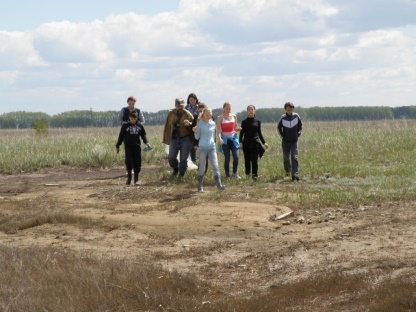 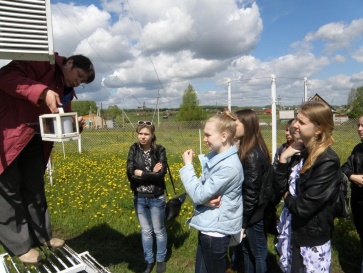 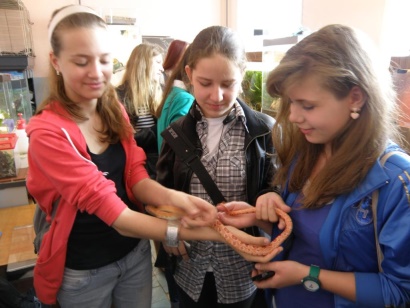 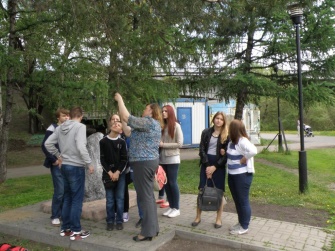 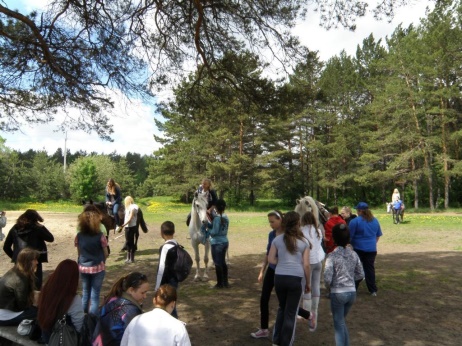 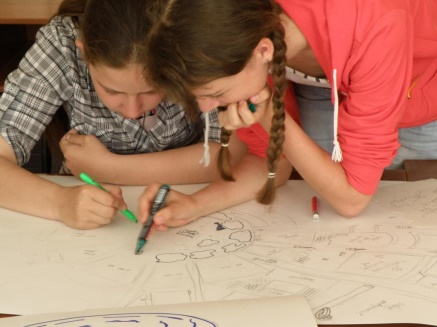 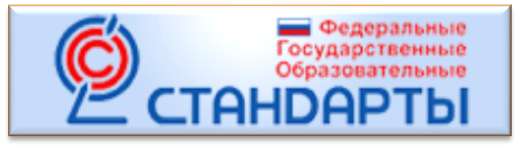 Программы ВД
*Спортивные игры в зале и на свежем воздухе
Культура здоровья школьников
Редакционный портфель «Живое слово»
Патриотическое воспитание «В жизни всегда есть место подвигу»
Экологическое воспитание
Кружок декоративно-прикладного творчества «Фантазия»
Студия «Праздник»
Волшебный мир искусства
Профильные отряды (ЮИД, Юнармеец, ЮДП)
Школа ученического актива «Лидер» Предметные кружки, интеллектуальные клубы
Проектная деятельность
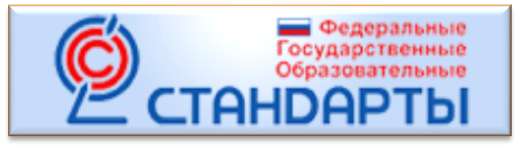 Программы ВД
В  рамках  инновационного проекта:
-Я и моя профессия
-2Д – анимация
-Информационная грамотность и компетентность
-Геология и география
-Проектная деятельность
-Практикум –навигатор по биологии
Формы внеурочной деятельности лицея по направлениям
Успешность участия лицеистов в конференциях, предметных конкурсах
Успешность участия  школьников в  предметных олимпиадах
Диагностика качества  организации ВД
Мониторинг психологического климата класса
Мониторинг психологического климата класса
Уровень удовлетворенности родителей работой ОУ по организации внеурочной деятельностью
Диагностика личностного роста школьниковдиагностический опросник «личностный рост»авторы – п.в. степанов, и.в. степанова, д.в. григорьев
Результаты вводной диагностики
Таблица 1. Характер отношения школьников к Отечеству




Таблица 2. Характер отношения школьников к Земле
Таблица 3. Характер отношения школьников к Миру







Таблица 4. Характер отношения школьников к Труду
Таблица 5. Характер отношения школьников к Культуре







Таблица 6. Характер отношения школьников к Знаниям
Таблица 7. Характер отношения школьников к другим людям







Таблица 8. Характер отношения школьников к иным людям. представителям иной веры, иной национальности, иной культуры
Таблица 9. Характер отношения школьников к своему Здоровью







Таблица 10. Характер отношения школьников к своему внутреннему миру
Таблица 11. Показатель личностного роста школьников класса







Более 70% опрошенных школьников показали, что на данный характер отношений повлияла школа наряду с семьей.
Представление промежуточных результатов
Конкурсы: 
муниципальный  уровень – 5
Областной уровень -3
Печатные работы: 
муниципальный уровень -1
областной уровень – 2
Всероссийский уровень - 1
Семинары: 
*муниципальный уровень – 5
*региональный уровень - 3
Предпрофильная подготовка
Рассчитана на 2 учебных года (8-9 классы)
В урочной деятельности – курсы по выбору
Во внеурочной деятельности – профессиональное самоопределение, проектная деятельность 
Профессиональное самоопределение реализуется через взаимодействие с учреждениями дополнительного образования
Сотрудничество с 2012 -2013 учебного года
Предпрофильная подготовка «Я и моя будущая профессия»
1 год обучения- 
8 класс
2 год обучения-
9 класс
Задача этапа:
Расширение, углубление знаний о мире профессий, формирование умений соотносить цели выбора будущей профессии со своими индивидуальными способностями и возможностями
Задача:
Ознакомить учащихся с миром профессий и требованиями, предъявляемыми профессиями к человеку
Задача этапа:
Составление личного профессионального плана,   помощь в выборе профиля
Развивающая педагогическая диагностика.
Цель: составление объективного представления о профессиональных склонностях подростков, которое включает не только информацию об интересах и желаниях их, но соотносит эти данные с их реальными способностями и достижениями в тех или иных предметных областях.
Методики:
«Интересы, склонности, способности и выбор профессии» (+формула выбора);
«Тип мышления» (методика в модификации Г. Резапкиной);
«Стресс и тревожность» (дж. Локк);
«Тест эмоций» (тест Басса-Дарки в модификации Г. Резапкиной);
Идеографический тест «Рисунок человека» (Э. Махони);
«Определение темперамента»;
«Определение профессиональных склонностей» (методика Л. Йовайши в модификации Г. Резапкиной);
  «Определение профессионального типа личности» (авторская модификация методики Д. Холланда)»
Опросник «Социальный интеллект»;
Опросник «Характер и профессия» (Г.В. Резапкина);
Методика «Эрудит» (методика ШТУР в модификации Г. Резапкиной);
Методика «Профиль» (методика карты интересов А. Голомштока в модификации Г. Резапкиной);
«Определение типа будущей профессии» (методика Е.А. Климова) и др
Результаты самодиагностики Ф.И. учащегося 9 класса
Матрица профессионального выбора для поступающих в высшие учебные заведения
Результат
В результате целенаправленной работы по профессиональному самоопределению современных подростков на основе осуществления педагогической поддержки и сотрудничества общего и дополнительного образования можем констатировать положительные результаты. На 48% увеличилась доля подростков адекватно оценивающих свои склонности, способности, согласованности своих психологических возможностей с содержанием и требованиями профессиональной деятельности, а также информированности подростков о необходимости адаптироваться к изменяющимся социально – экономическим условиям в связи с устройством своей профессиональной карьеры, профессиональной мобильности. После прохождения дополнительной общеразвивающей программы «Я и моя профессия», отслеживания результатов поступления выпускников в Высшие учебные заведения за период с 2012- 2016 гг. выбор 70% учащихся совпал с результатами профессионального самоопределения. Это свидетельствует, что подростки стали более осознанно и ответственно относиться к определению будущей профессии и построению траектории обучения.
Проектная деятельность
Формы организации учебно-исследовательской деятельности на внеурочных занятиях:
учебная  практика   учащихся;
образовательные экспедиции, эколого-краеведческие экспедиции, походы, поездки, экскурсии, социально-значимые акции;
ученическое научно-исследовательское общество (НОУ)  – форма внеурочной деятельности, которая сочетает работу над учебными исследованиями, коллективное обсуждение промежуточных и итоговых результатов, организацию круглых столов, дискуссий, дебатов, интеллектуальных игр, публичных защит, конференций и др., а также включает встречи с представителями науки и образования, экскурсии в учреждения науки и образования;
участие обучающихся в олимпиадах, конкурсах, конференциях, в том числе дистанционных, предметных неделях, интеллектуальных марафонах.
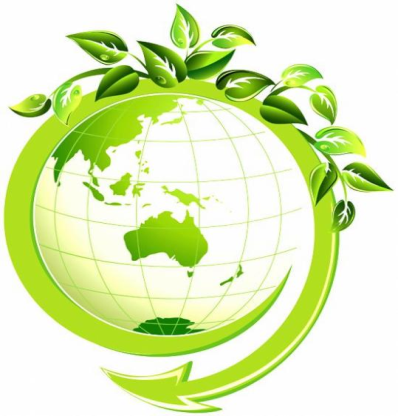 Экологическое воспитание«Жизнь в стиле ЭКО – выбор современного человека!»